DIR-890L


Wireless  AC3200 (TBD)


Sales Guide
Sales Guide V1.00
WRPD
Aug, 2014
D-Link HQ
AGENDA
Product Introduction
 Product Position and Target Markets 
 Selling Points
 Competitor Analysis
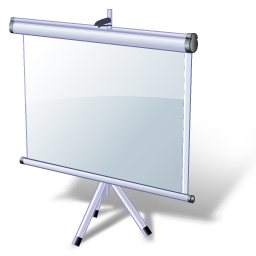 DIR-890L
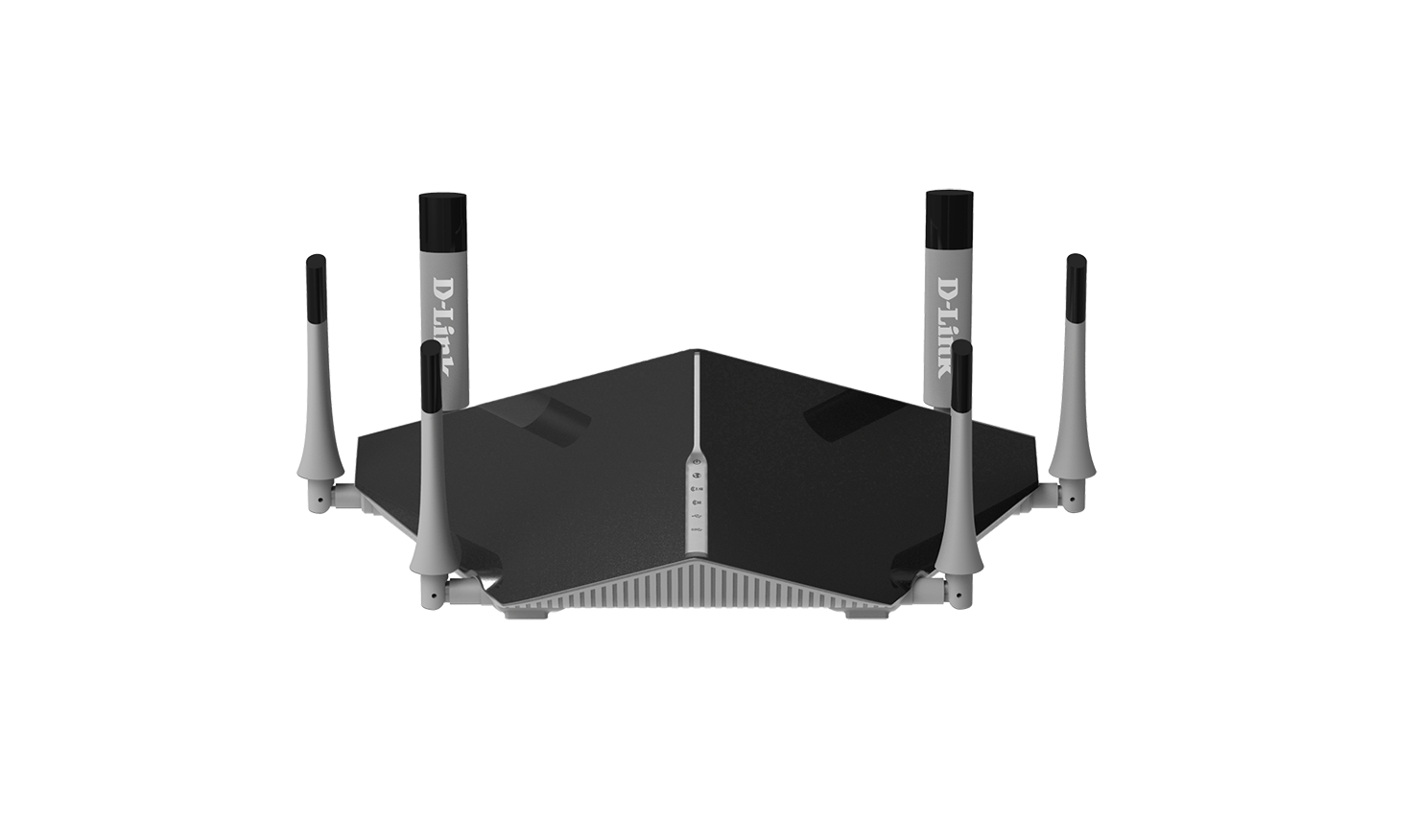 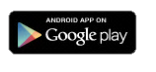 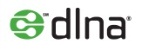 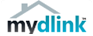 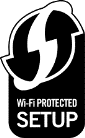 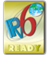 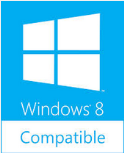 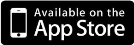 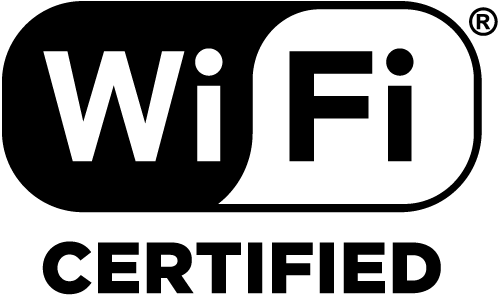 Product Feature
IEEE 802.11ac and Tri Band– High Transfer Rate 
Two 5GHz plus one 2.4GHz radios upto 3200Mbps bandwidth.

Universal Serial Bus 3.0 – SuperSpeed 
Latest revision of the USB standard
Operate at 5Gbps speed.
 Easy Setup
Brand new Web-Based Setup Wizard
QRS APP support easy installation by iOS and Android devices
Easy Share
mydlink SharePortTM Mobile APP supports file sharing/access by iOS and Android devices

 Easy management 
mydlinkTM cloud service for web remote management 
mydlinkTM Lite APP support remote management by iOS and Android devices
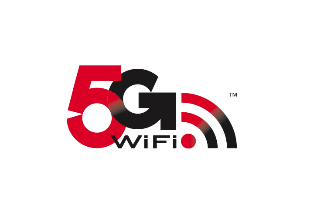 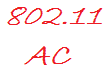 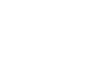 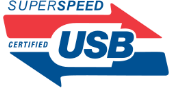 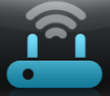 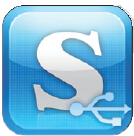 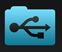 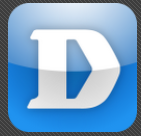 Product Position & Target Markets
Product Position
Ultimate Performance and Reliable Home Networking 
Smooth Streaming with Tri-Band Wireless AC
Easy to Set Up and Use
Designed for Optimal Wireless Coverage 
SuperSpeed USB for mydlink Content Sharing Right at Your Fingertips
Use mydlink to Monitor Your Network
 Target Markets
Digital Video and Audio Home Users
who request extremely fast and reliable wireless streaming
who wants a best performance and fastest media contents sharing
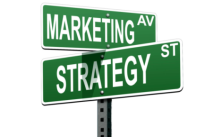 Selling Points
Wireless AC3200
Double performance
Greater network bandwidth 
     -- Additional 5GHz connectivity provides Dedicated/Double high-speed bandwidth
High-speed Wireless AC 
     -- Stream HD multimedia across your home without interruption using the fastest          wireless connectivity technology available today
2.4G Band
Wi-Fi 11n Client 2x2

Browsing Website
Wi-Fi 11g Client 1x1
5G Band 1
Wi-Fi 11n Client 2x2
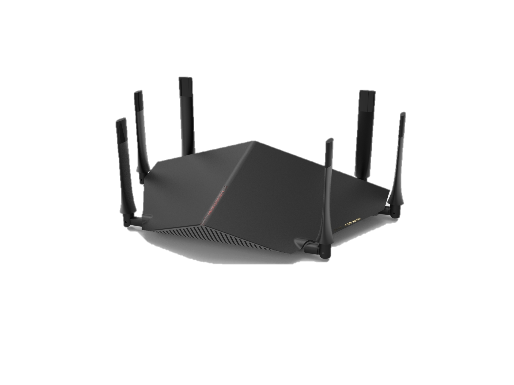 Wi-Fi 11ac Client 3X3
Wi-Fi 11ac Client 3X3

Streaming VHD Video
Wi-Fi 11ac Client 3X3
Wi-Fi 11ac Client 2x2

Download Files
Wi-Fi 11ac Client 1x1
5G Band 4
Wi-Fi 11ac Client 2x2
3 Concurrent Radio bands
D-Link Smart Connect
D-Link Smart Connect Technology
Easy Wi-Fi Connect: Single Home Network, one SSID and security key for all.
Prevents older legacy devices from affecting optimal performance
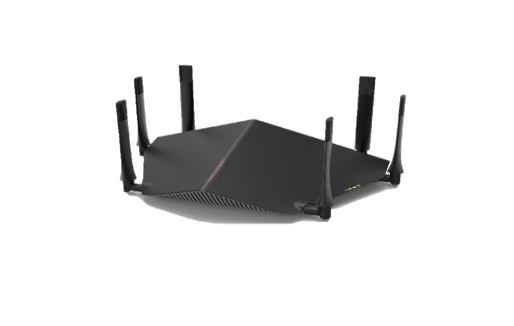 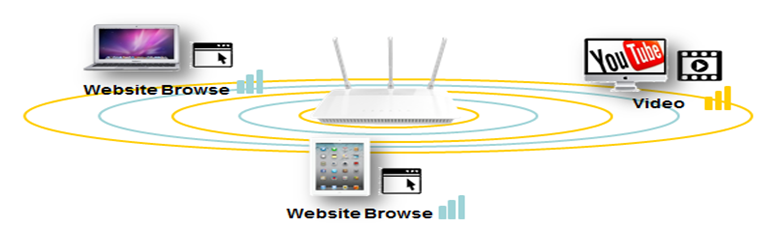 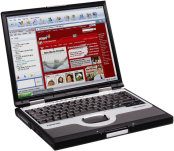 SSID: SuperPower
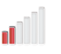 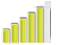 5G band 4
5G band 1
Advanced AC SmartBeam
Supports AC SmartBeam for whole home coverage 
Dramatically enhances wireless signal strength and throughput  
  Advanced legacy enhance
	Enhance coverage for 802.11n and legacy b/g device also
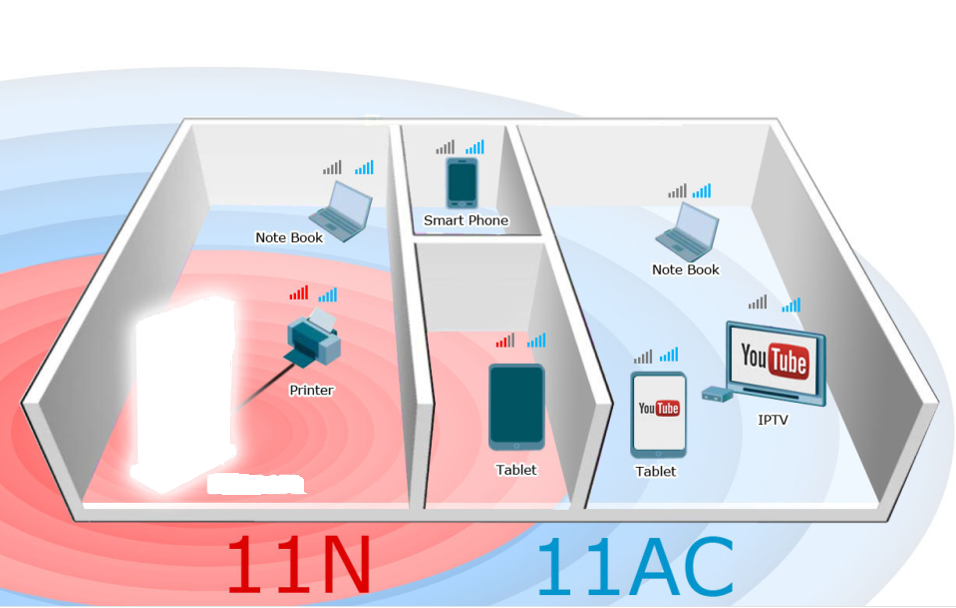 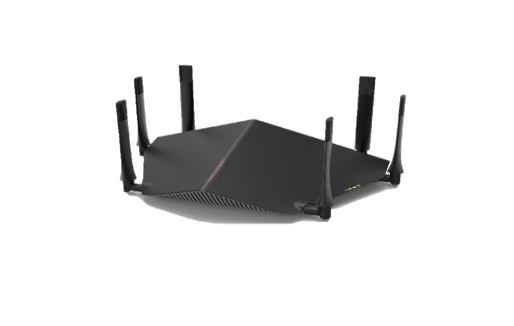 Easy Setup
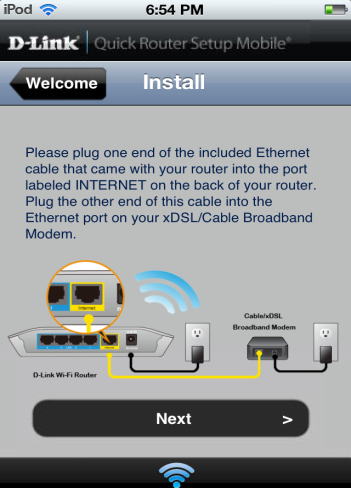 QRS Mobile
Download from App Store or Google Play to setup 


 Web-Based Setup Wizard
Easy setup includes mydlink registration through web browser
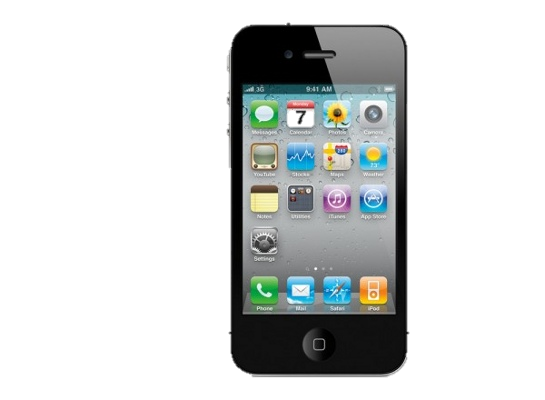 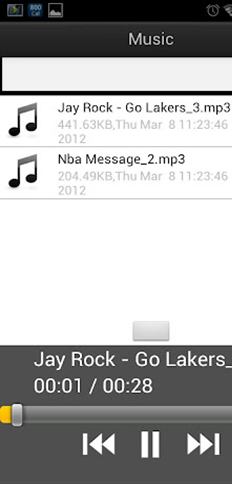 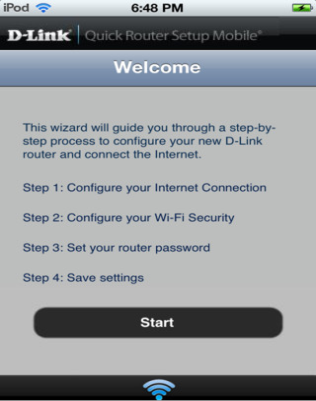 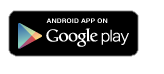 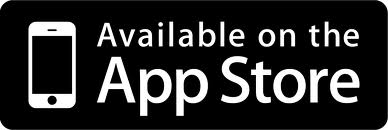 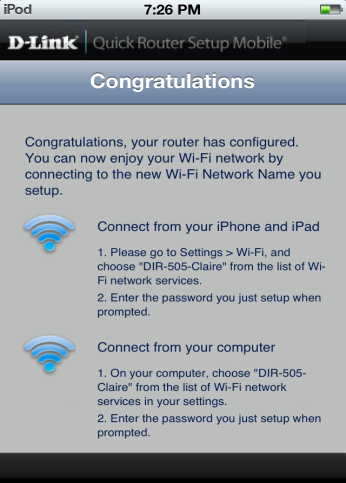 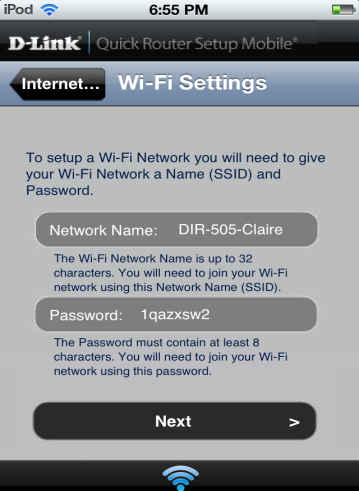 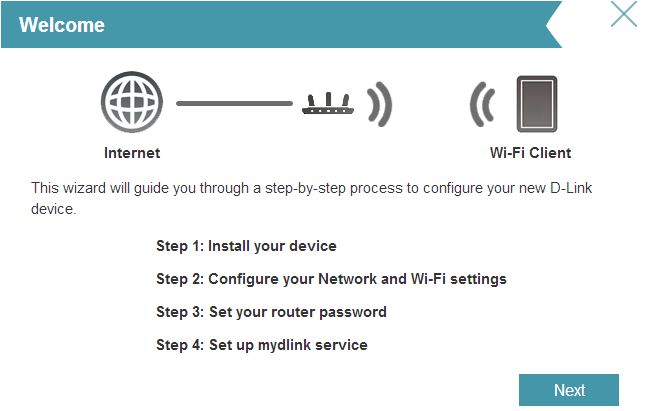 mydlink Cloud Service
D-Link Cloud service offer consumers a better way to access, view, control and share all elements of your router anytime, anywhere.

Cloud management by mydlinkTM Lite
Block intruder while you’re not at home
Get instant intrusion E-mail alert.
Monitor the activity of clients browsing
 Cloud Sharing by mydlink SharePortTM
Share your files on USB drive
Get instant music of your own.
View and Upload your photo anywhere.
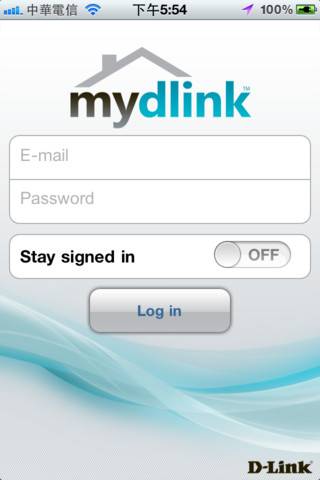 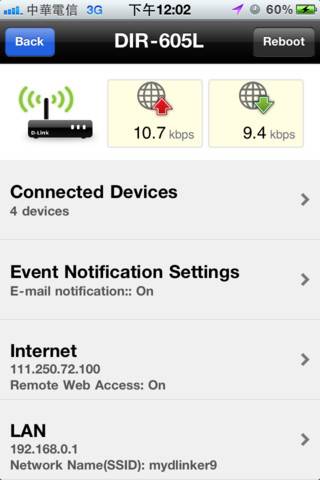 mydlink Lite APP
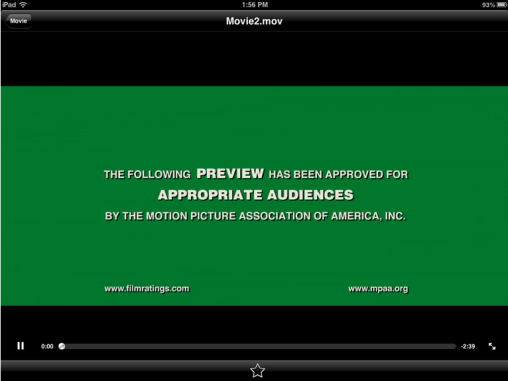 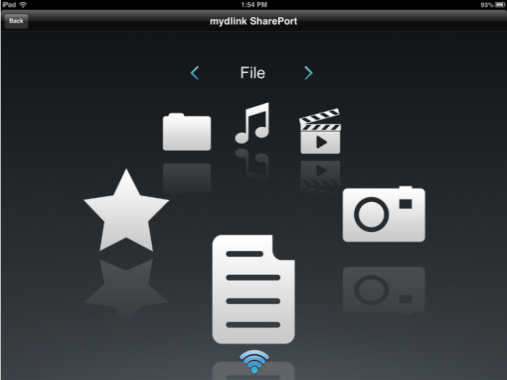 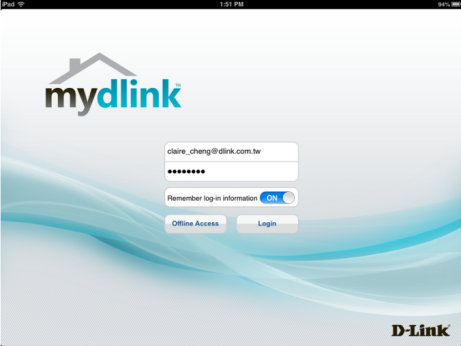 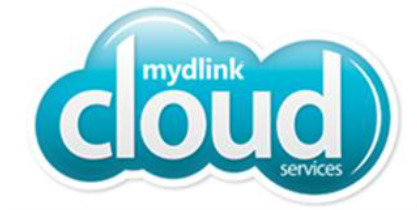 mydlink SharePort
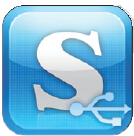 mydlink SharePort™
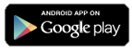 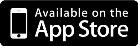 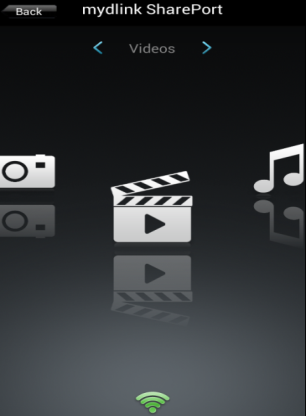 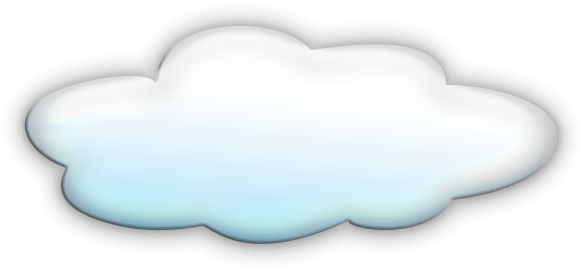 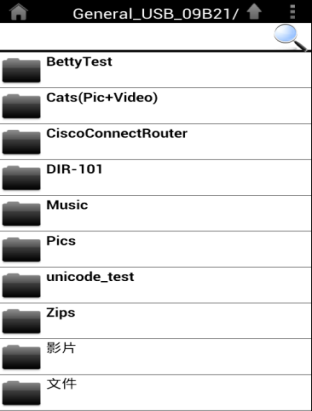 Remote
Easily access USB storage/HD

Sharing your files everywhere
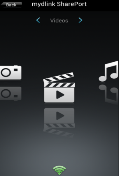 Local
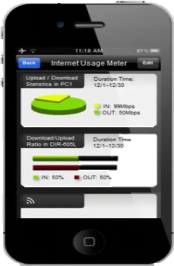 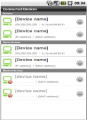 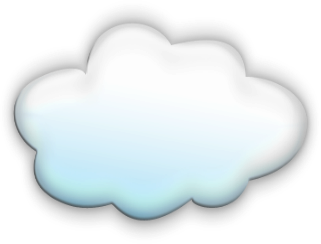 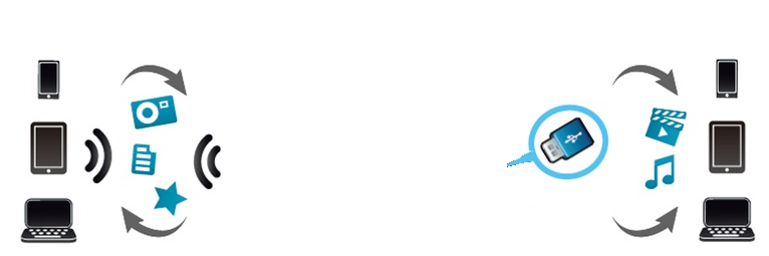 Internet
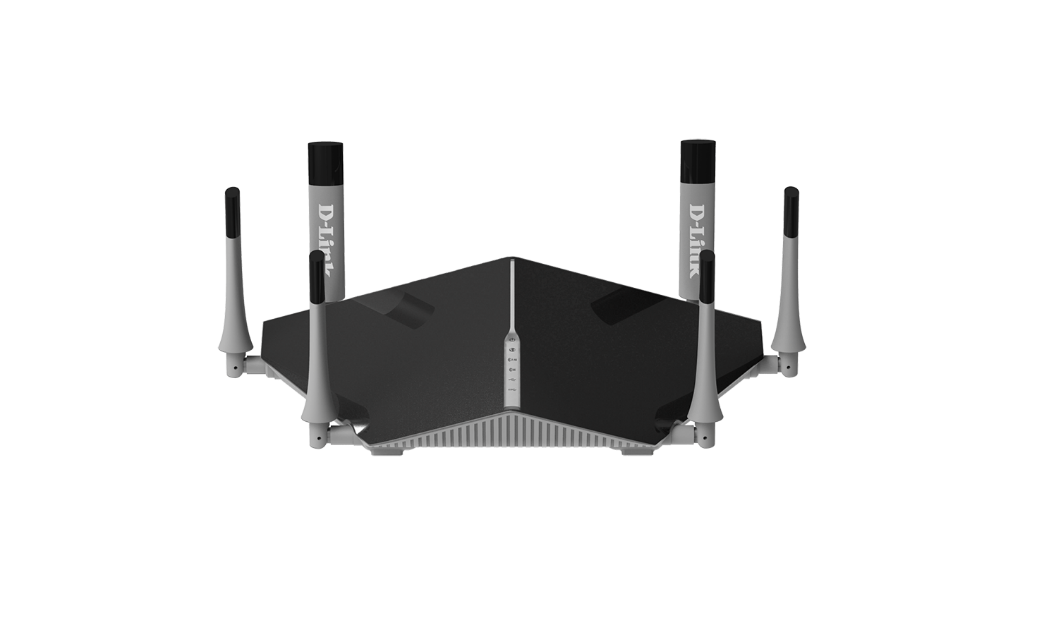 QuickVPN
Easy and secured Remote Access Home network resource from Everywhere!
Secured Internet access by Home network, while travel around global.
Zero Configuration for iOS: Download configuration from management UI and get connected!
VPN Tunnel
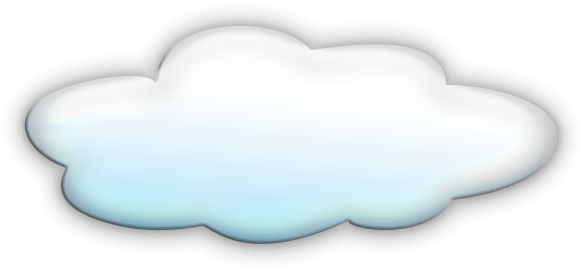 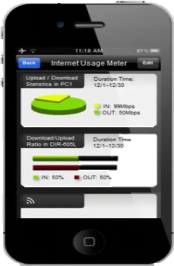 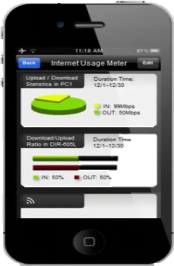 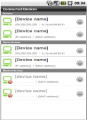 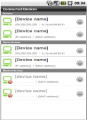 Internet
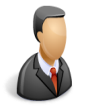 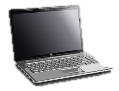 User
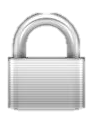 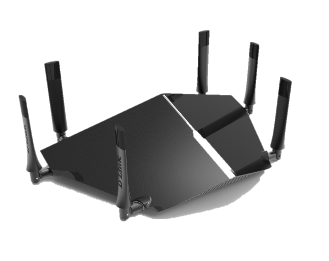 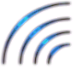 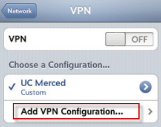 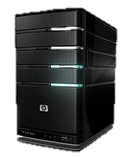 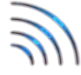 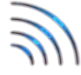 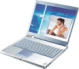 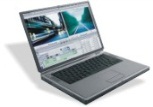 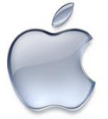 Zero Configuration for iOS
UPnP AV Media Server (DLNA / iTunes)
You can share all the music, movies, photos and videos in USB/NAS to the media platforms in different locations.
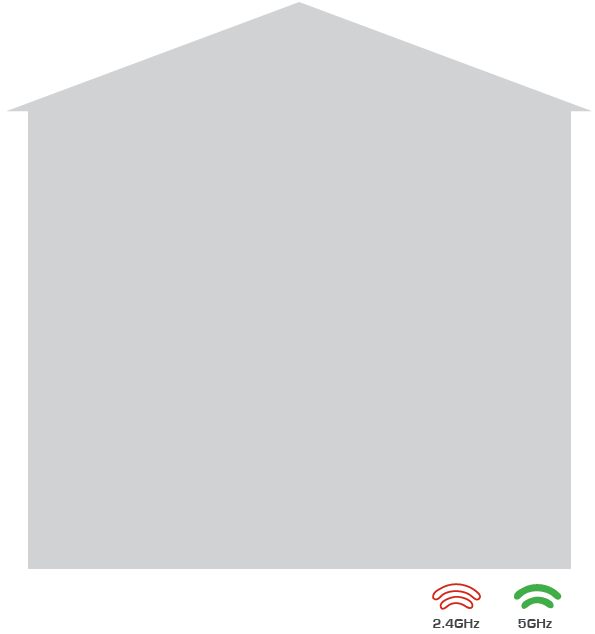 ROOM 3
Top Floor
ROOM 4
Top Floor
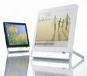 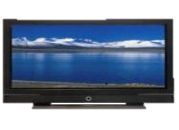 Digital Frame
LCD TV
ROOM 1
ROOM 2
Bottom Floor
Bottom Floor
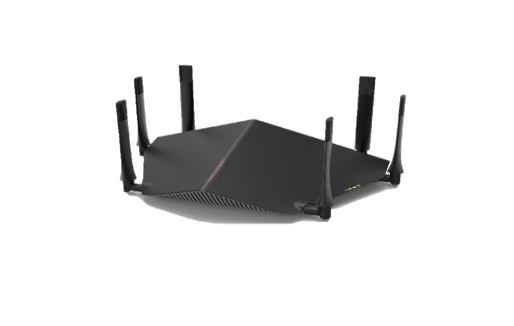 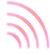 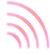 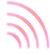 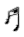 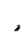 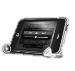 DIR-890L
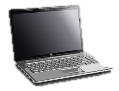 Music Player
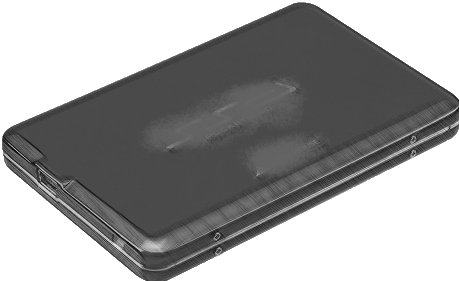 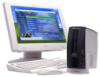 USD Drive
USB 3.0 - SuperSpeed
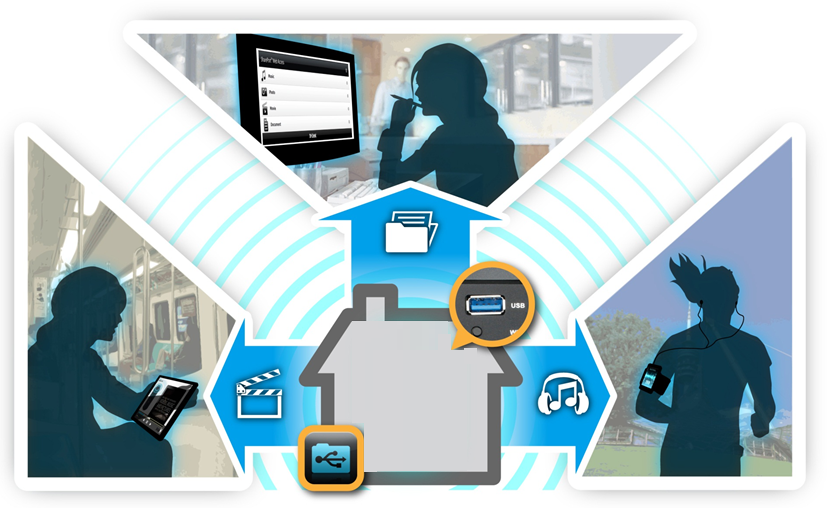 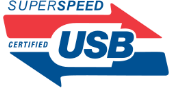 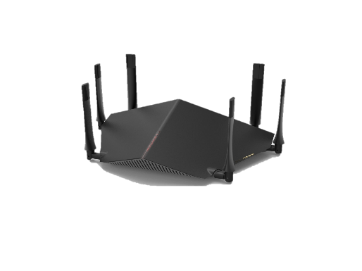 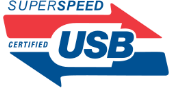 Connect to USB 3.0 storage drive, and access your files with any devices connected to the router instantly
*In some cases, USB 3.0 may interfere with 2.4 GHz Wi-Fi performance.